Técnicas de Hacking
Presentación de la asignatura
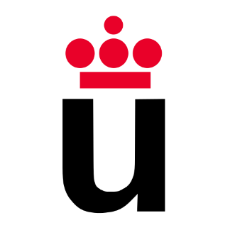 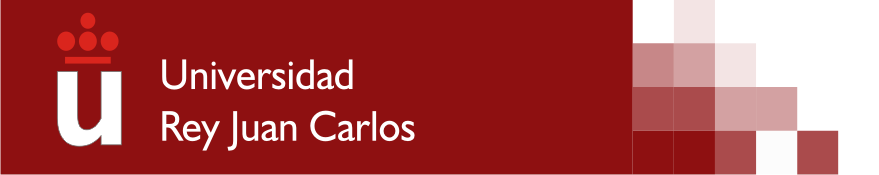 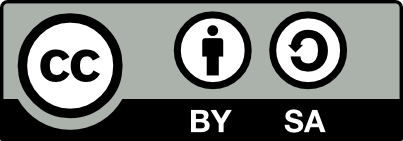 Técnicas de Hacking
1
Licencia
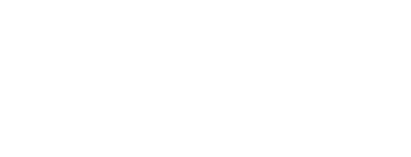 © 2024Algunos derechos reservadosSergio Pérez Pelósergio.perez.pelo@urjc.esRaúl Martín Santamaríaraul.martin@urjc.es

Este documento se distribuye bajo la licencia “Atribución - Compartir Igual 4.0” de Creative Commons
Para más información, ver: https://creativecommons.org/licenses/by-sa/4.0/
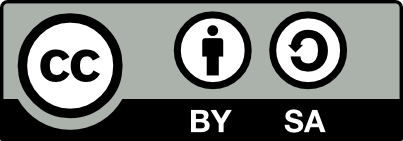 Técnicas de Hacking
2
Profesor/es
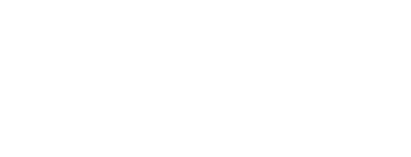 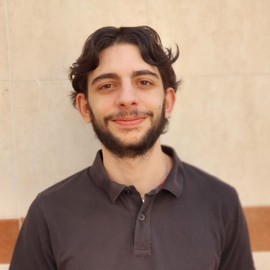 Sergio Pérez Peló
Email: sergio.perez.pelo@urjc.es
Despacho 104 – Departamental II
Raúl Martín Santamaría
Email: raul.martin@urjc.es
Despacho 104 – Departamental II

Para contactar con nosotros con cualquier tema relacionado con la asignatura,escribirnos un correo con copia a ambos profesores.
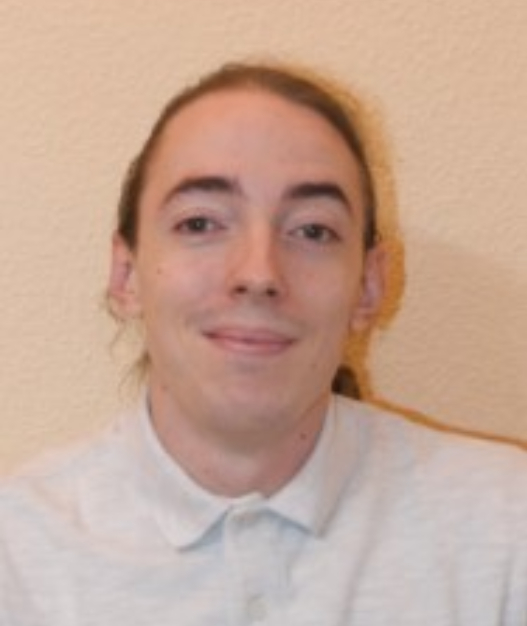 Técnicas de Hacking
3
Cómo seguir la asignatura
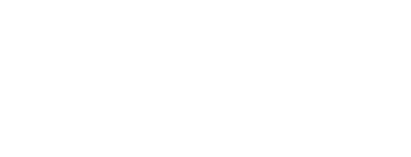 Clases:
Horario:
Lunes de 11:00 a 13:00
Miércoles de 09:00 a 11:00
Aula: 109 del Aulario I.
 
Todo el material estará disponible en el Aula Virtual de la asignatura.

Avisos por campus virtual:
Mirar con asiduidad la página web de la asignatura.
No contestar estos avisos a través de campus virtual.
Técnicas de Hacking
4
Objetivos
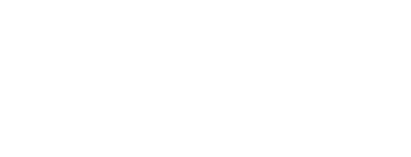 Nos encontramos ante la primera asignatura de seguridad ofensiva.
Nos permitirá conocer las técnicas que usan los atacantes.
También conoceréis las estrategias de prevención, de detección y de respuesta.
Se verán técnicas básicas de explotación de vulnerabilidades en Windows y Linux, ingeniería inversa, desbordamientos de memoria, inyecciones… etc.
Técnicas de Hacking
5
Habilidades
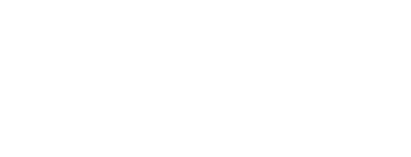 Las habilidades que se pretende que alcance el alumno son:
Capacidad para evaluar y asegurar la confidencialidad, integridad y disponibilidad de los activos tecnológicos.
Aprender nuevas técnicas de seguridad ofensiva de manera autónoma.
Se recomienda al alumno haber superado satisfactoriamente las asignaturas:
Introducción a la Ciberseguridad.
El temario se compone de 10 temas distribuidos en 4 bloques
Técnicas de Hacking
6
Temario de la asignatura
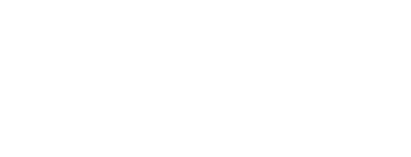 Bloque I: Técnicas de recogida de información
Tema 1: Introducción
Seguridad ofensiva: conceptos básicos. Anatomía de un ataque y kill chain. TTPs, estándares y clasificaciones. Hacking ético.
Tema 2: Footprinting y OSINT
Hacking con buscadores. Metadatos. Otras fuentes abiertas de inteligencia.
Tema 3: Fingerprinting
Reconocimiento y enumeración. Análisis de tráfico. Escaneo de puertos y de vulnerabilidades. Fuzzing. Anonimato.
Tema 4: Ingeniería Social
Técnicas que atacan el factor humano: no invasivas e invasivas. Phising y diseño de campañas. Hacking en el lado del cliente.
Técnicas de Hacking
7
Temario de la asignatura
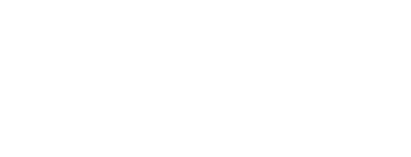 Bloque II: Hacking de sistemas
Tema 5: Técnicas básicas de explotación en Windows
Particularidades de los sistemas operativos de Microsoft (registro, WMI, APIs, PowerShell, etc.). Autenticación, autorización y escalada de privilegios en Windows. 
Tema 6: Técnicas básicas de explotación en Linux
Particularidades de los sistemas operativos de tipo Linux. Escalada de privilegios, ataques a contraseñas.
Técnicas de Hacking
8
Temario de la asignatura
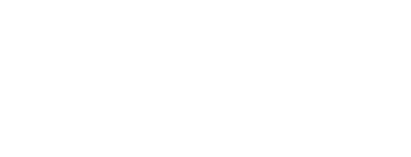 Bloque III: Hacking de aplicaciones tradicionales y web
Tema 7: Ingeniería inversa y desbordamientos
Ingeniería inversa y análisis de código en Windows y en Linux. Funcionamiento de la pila. Buffer overflow. Otros desbordamientos.
Tema 8: Inyecciones y forgeries
Inyección de comandos. Inyección SQL. Otras inyecciones. XSS y XSRF.
Bloque IV: Hacking de redes y comunicaciones
Tema 9: Envenenamientos, MitM, suplantaciones y secuestros.
ARP poisoning y Man in the Middle. Spoofing a diferentes niveles. Secuestros de sesión (UDP y TCP hijacking).
Tema 10: Denegación de servicio
Denegaciones de servicio volumétricas. Ataques en la capa de infraestructura: inundaciones y reflejos. Ataques en la capa de aplicación.
Técnicas de Hacking
9
Temario de la asignatura
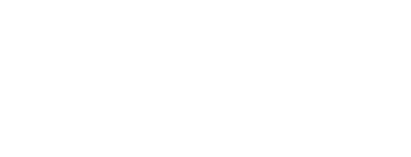 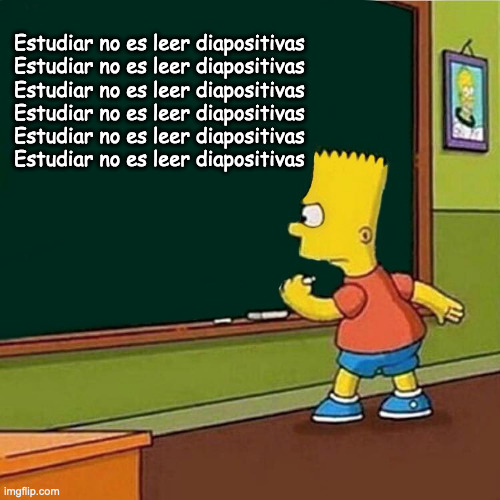 Estamos ante una asignatura eminentemente práctica, en la que memorizar será de muy limitada utilidad
Técnicas de Hacking
10
Resultados de aprendizaje: generales
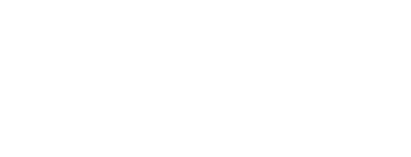 CG1. Capacidad para resolver problemas con iniciativa, buena toma de decisiones, autonomía y creatividad.
CG3. Capacidad para concebir, redactar, organizar, planificar, desarrollar y firmar documentos que tengan por objeto definir, planificar, especificar, resumir proyectos y planes en el ámbito de la ciberseguridad.
CG6. Capacidad para conocer, comprender y aplicar la legislación y código ético necesario para la labor profesional en el sector de la ciberseguridad.
CG7. Capacidad para evaluar y asegurar la confidencialidad, integridad y disponibilidad de los activos tecnológicos.
CG11. Conocimiento para la realización de mediciones, cálculos, valoraciones, tasaciones, peritaciones, estudios, informes, planificación de tareas y otros trabajos análogos.
CG12. Capacidad para analizar y valorar el impacto social y medioambiental de las soluciones técnicas, comprendiendo la responsabilidad ética y profesional de la actividad en el ámbito de la ciberseguridad.
Técnicas de Hacking
11
Resultados de aprendizaje: generales
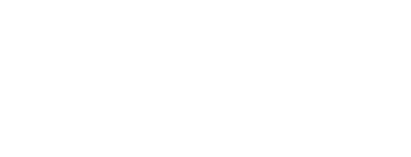 CG13. Capacidad para concebir, desarrollar, implantar y mantener sistemas, servicios y aplicaciones informáticas empleándolos métodos de la ingeniería como instrumento para el aseguramiento de su calidad.
CG15. Capacidad para aplicar conocimientos a su trabajo o vocación de una forma profesional. Capacidad para elaborar y defender argumentos y resolver problemas dentro de su aérea de estudio.
CG16. Capacidad de reunir e interpretar datos relevantes (normalmente dentro de su área de estudio) para emitir juicios que incluyan una reflexión sobre temas relevantes de índole social, científica o ética.
CG17. Capacidad para transmitir información, ideas, problemas y soluciones a un público tanto especializado como no especializado.
CG18. Capacidad para aplicar las habilidades de aprendizaje adquiridas necesarias para emprender estudios posteriores con un alto grado de autonomía.
Técnicas de Hacking
12
Resultados de aprendizaje: específicos
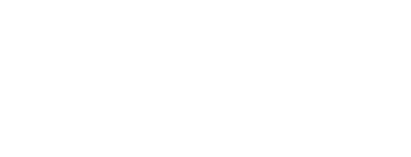 CE19. Comprender los algoritmos criptográficos de clave pública y de clave privada más importantes y conocer sus aplicaciones en ciberseguridad.
CE20. Analizar las etapas o pasos que los atacantes siguen para construir sus ataques de manera que se puedan comprender los patrones de ataque más graves e importantes y llevarlos a cabo en entornos de seguridad ofensiva.
CE26. Conocer los distintos tipos de malware en función de su vector de infección, mecanismos de propagación, replicación y protección, de sus objetivos, etc.
Técnicas de Hacking
13
Planificación orientativa
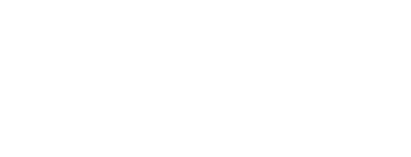 Técnicas de Hacking
14
Planificación orientativa
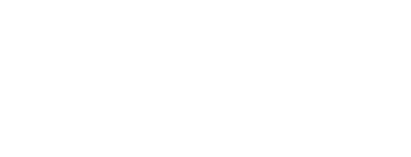 Técnicas de Hacking
15
Evaluación de la asignatura
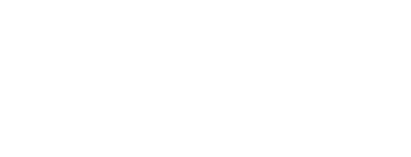 Técnicas de Hacking
16
Evaluación de la asignatura
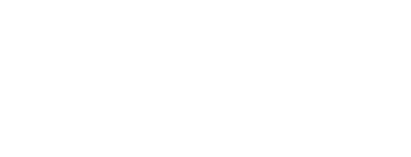 Tenemos fecha de examen para la convocatoria ordinaria:
15 de Enero de 2025 (de 13:00 a 15:00)

Podéis consultarlo en
https://gestion2.urjc.es/examenes/
Técnicas de Hacking
17
Bibliografía
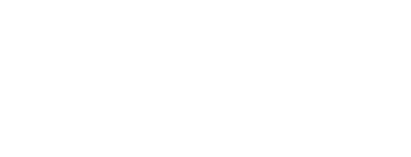 Ethical Hacking and Penetration Testing Guide. Rafay Baloch. 
Gray Hat Hacking The Ethical Hacker’s Handbook. Sims et. 
Learn Ethical Hacking from Scratch. Zaid Sabih.
Hacking For Dummies. Kevin Beaver.
Kali Linux 2018: Assuring Security by Penetration Testing – Fourth Edition. Ali et. Al.

Todos estos libros (y muchos más) son de O’Reilly, lo que significa que tenéis acceso a ellos a través de https://brain.urjc.es/.
Técnicas de Hacking
18
Técnicas de Hacking
Presentación de la asignatura
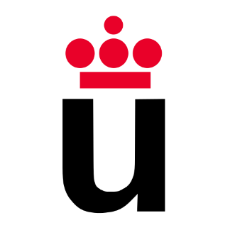 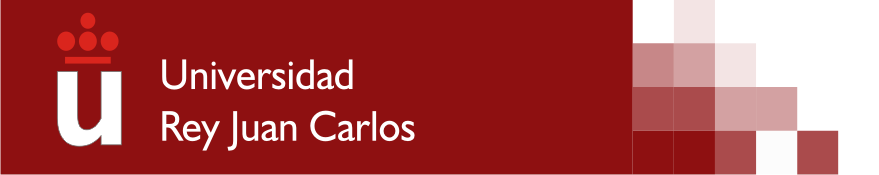 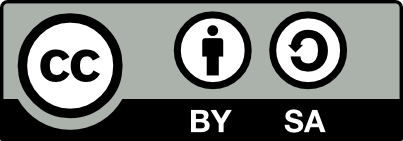 Técnicas de Hacking
19